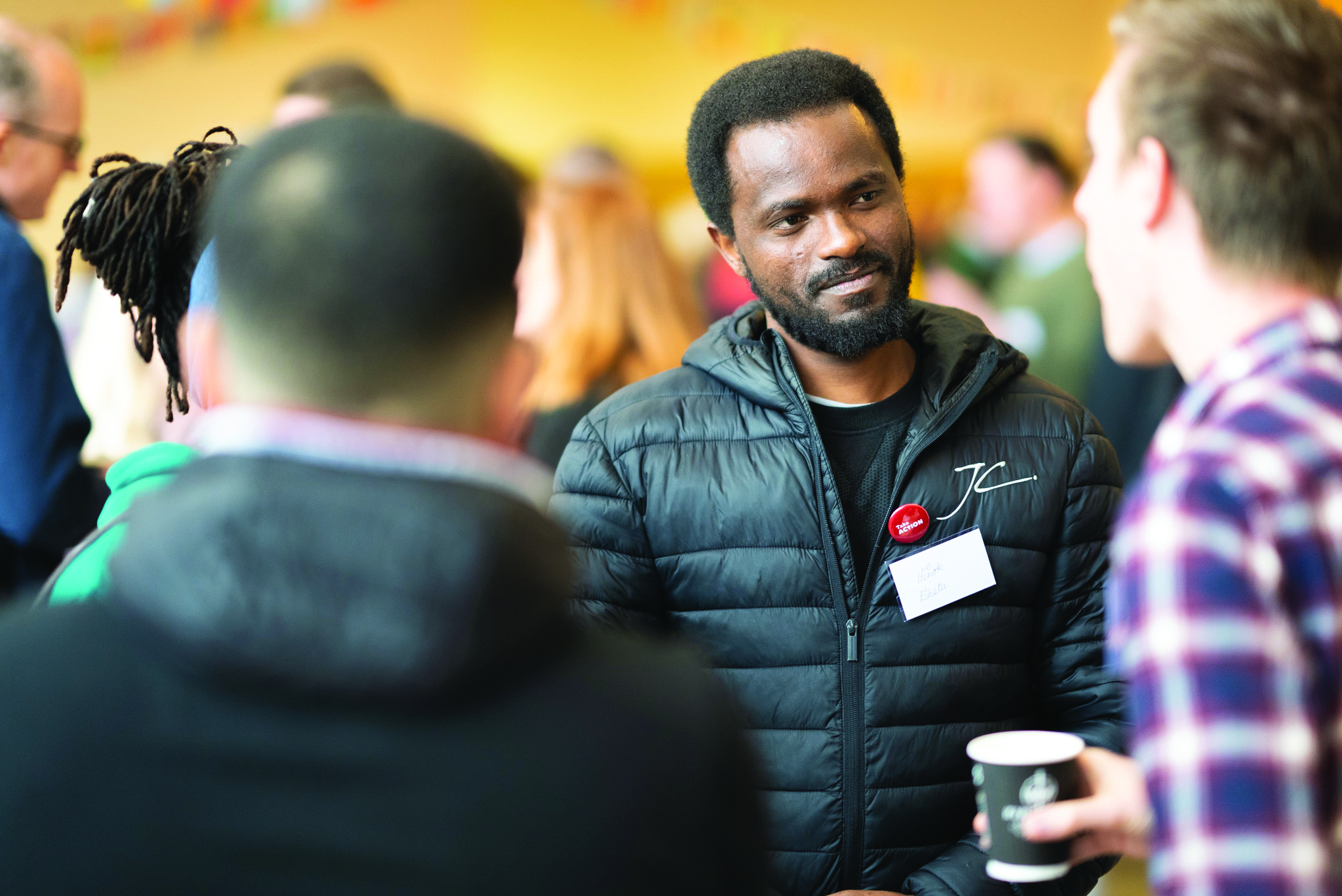 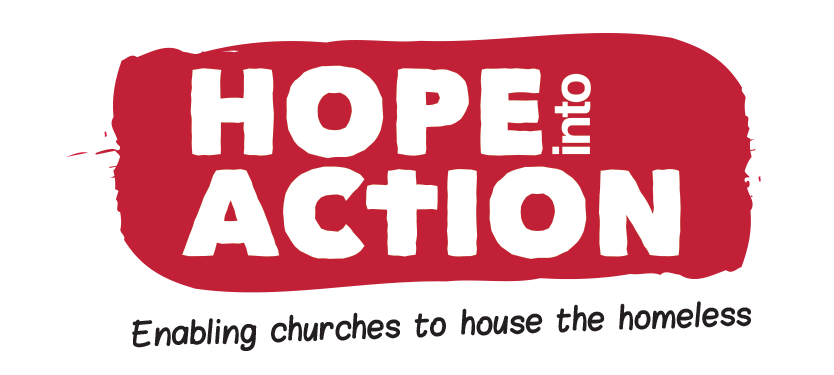 Homelessness & the Hope into Action model
Cathy Gretton
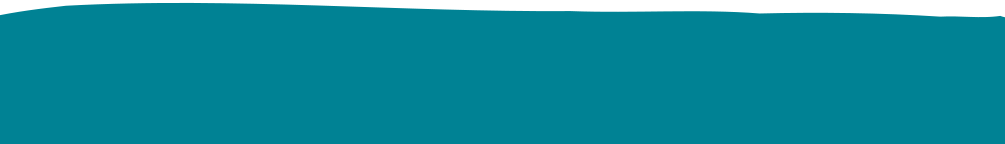 Hope into Action, Nottingham
E: nottingham@hopeintoaction.org.uk   T: 0115 8242196   W: hopeintoaction.org.uk
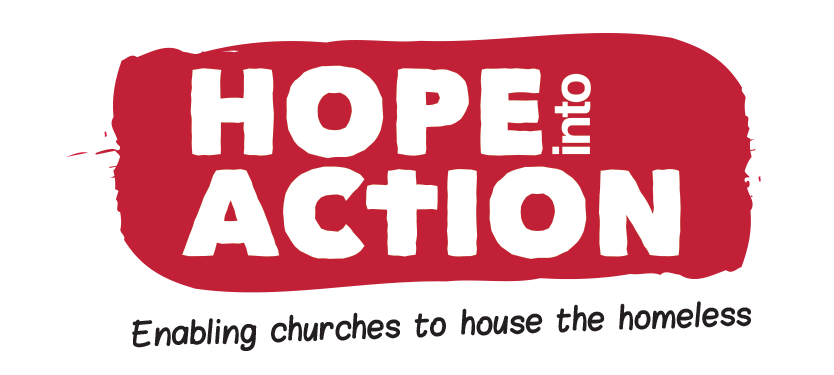 Homelessness: a complicated issue!
Contributing factors may be:
Rising rents and wages not rising in proportion
Rising populations, longer life expectancy and fluid movement of people
Political decision-making and a lack of investment in affordable housing
Cutbacks in support systems and end of ‘Everyone In’ resulting in growing rough sleeper stats
Difficulty getting on to property ladder
Debt, mental health, addiction, war, abuse, crime, unemployment, trauma
Poverty of 
resources
Poverty of 
relationships
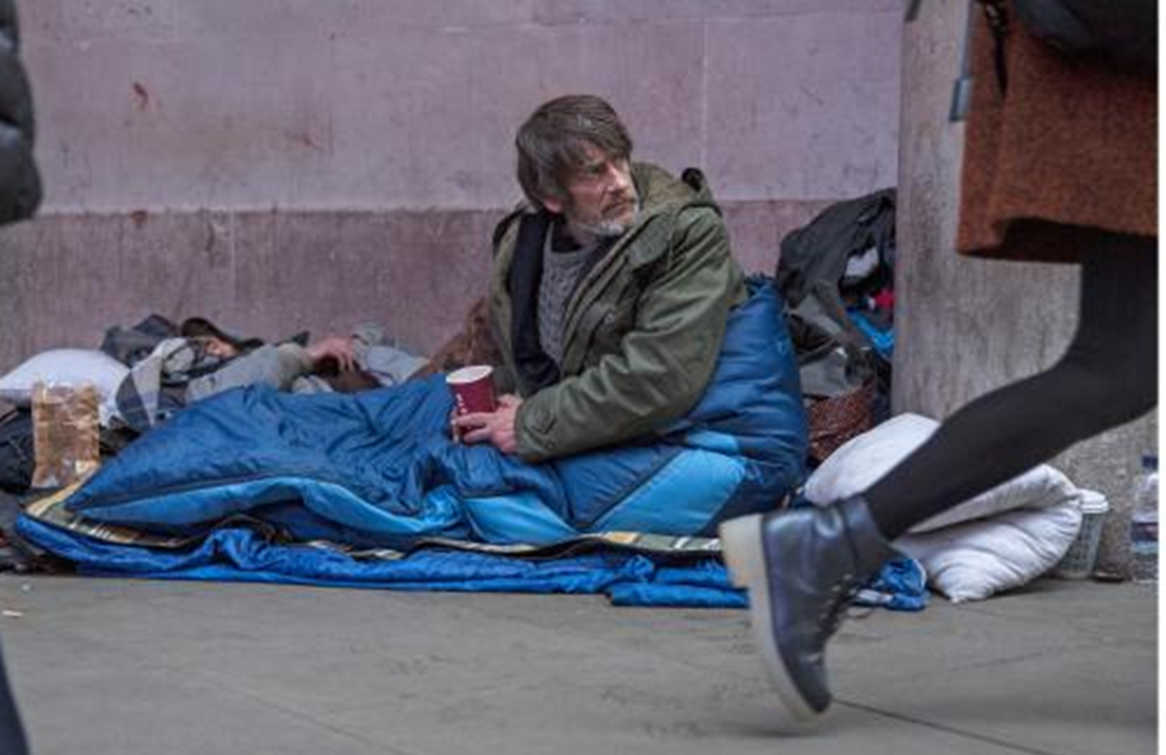 Poverty of 
identity
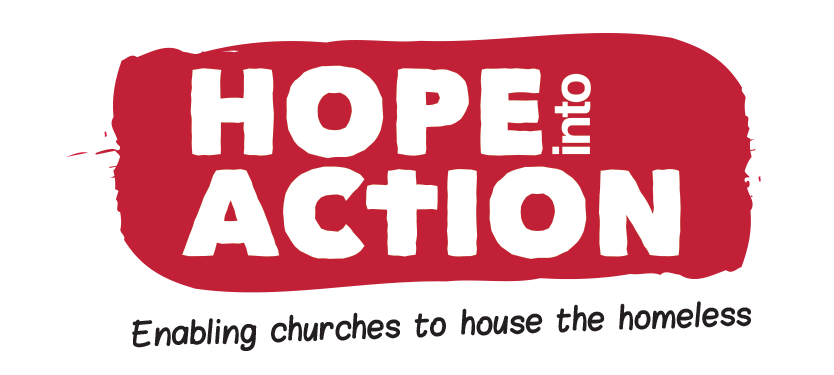 ‘Is not this the kind of fasting I have chosen: To loose the chains of injustice…to share your food with the hungry and provide the poor wanderer with shelter?’

Isaiah 58
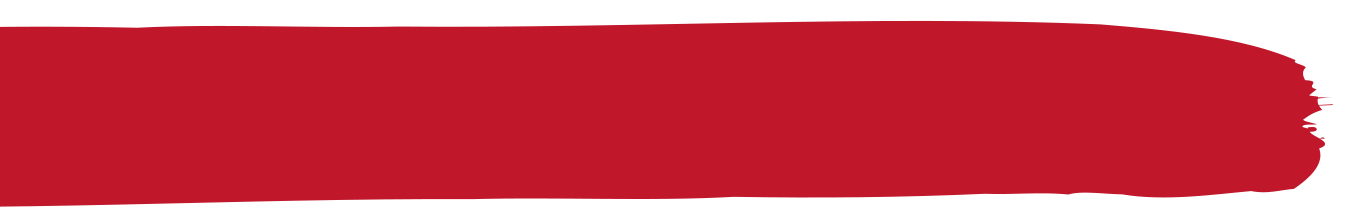 The story so far...
We were set up in 2010 with our first home opened in Peterborough
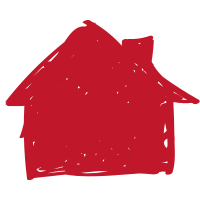 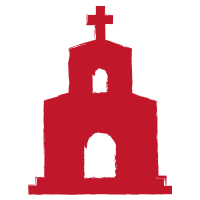 With over 100 church partners, including 8 in Nottingham
Since then we have opened over 100 homes.
12 of those are in Nottingham
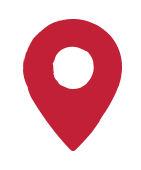 in 34 towns and cities
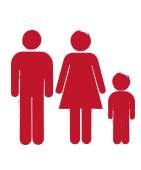 We currently have capacity for over 327 people to sleep in our homes every night
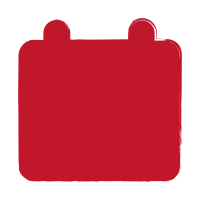 Last year, with our church partners, we housed 352 people!
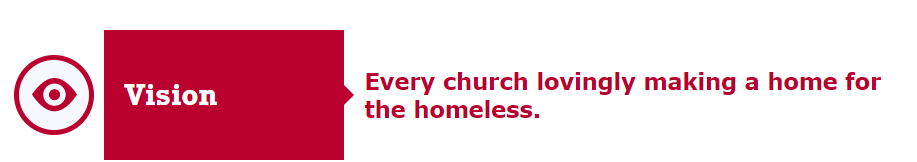 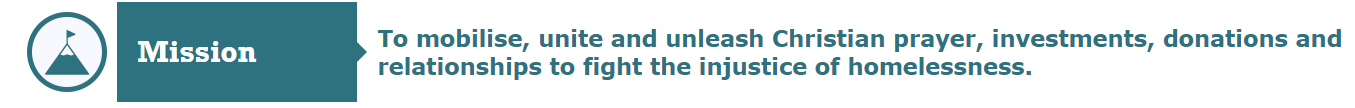 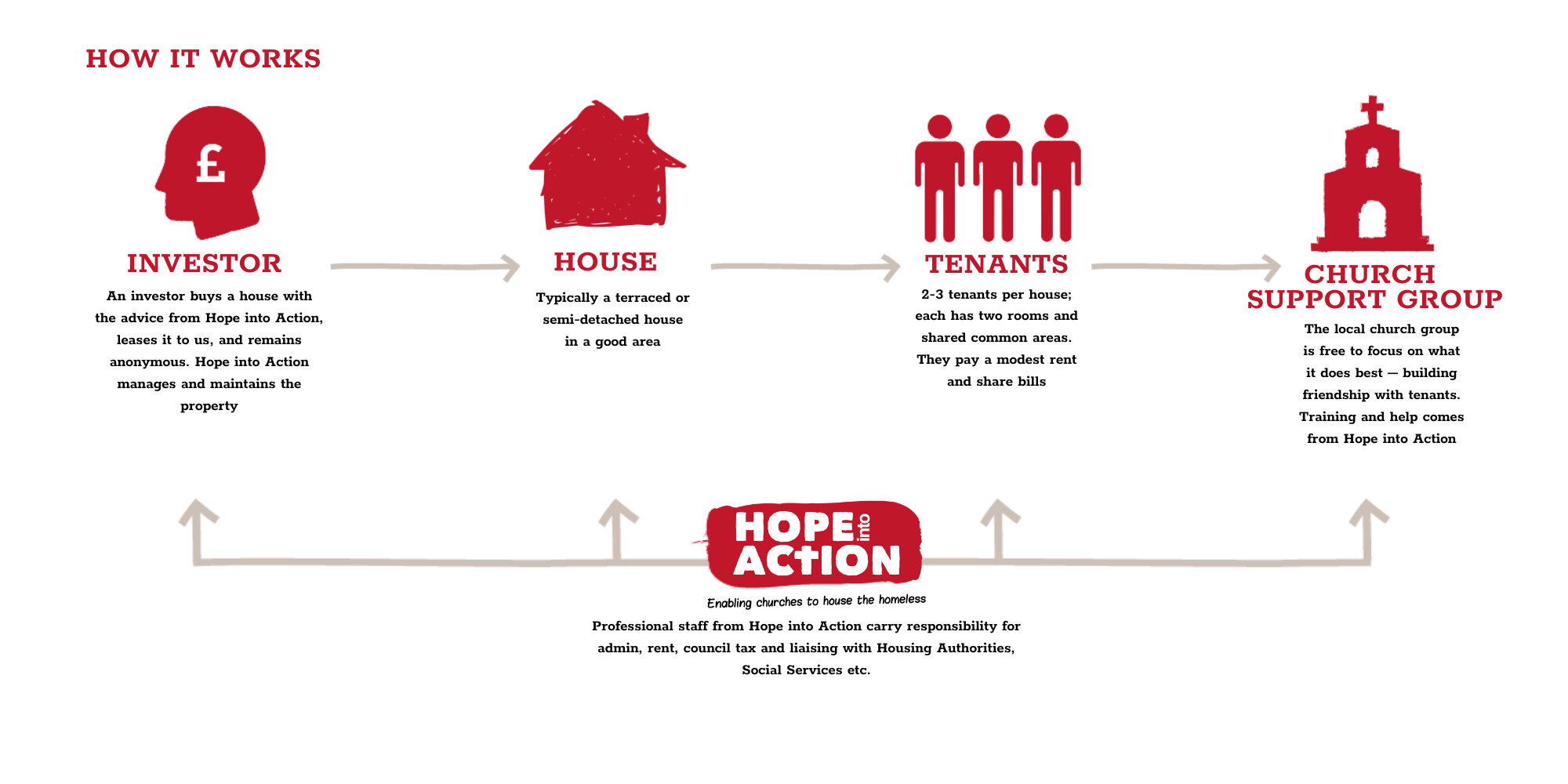 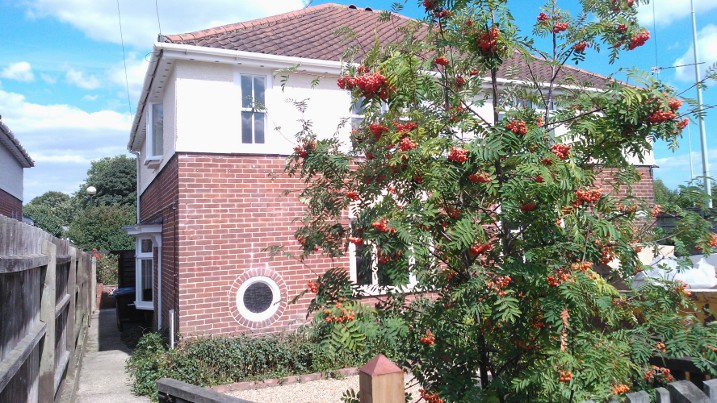 Investment grade
2-3 bedrooms
2% return
Not in a cul de sac
Terraced / semi detatched
The right home
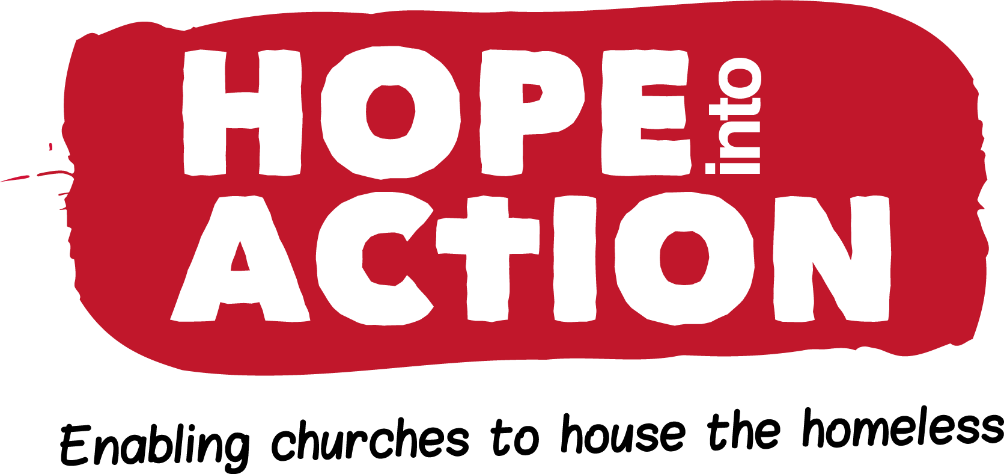 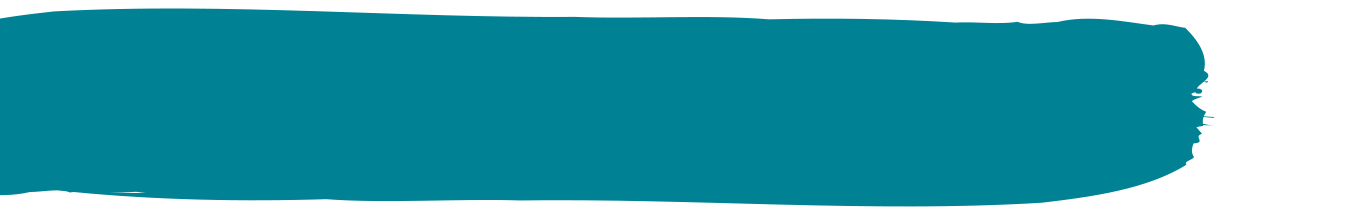 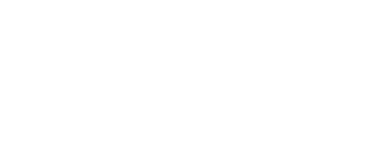 The Partner Church
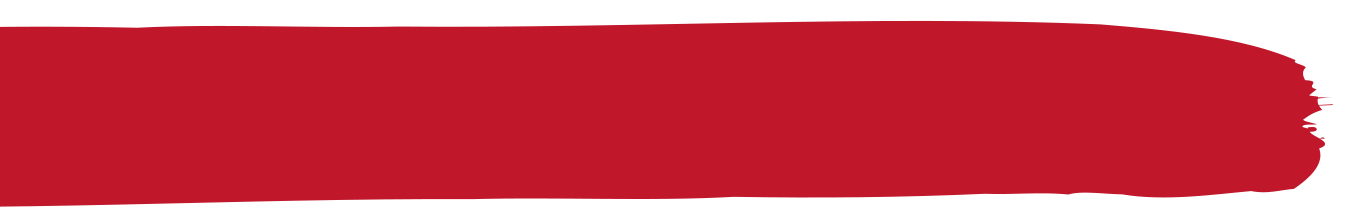 The Friendship & Support Group is made up of the following members:
Tenant befrienders
House & maintenance team
Prayer
F&S Coordinator (admin etc)
Church Champion
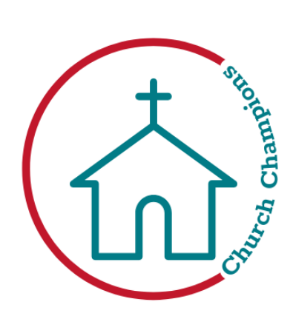 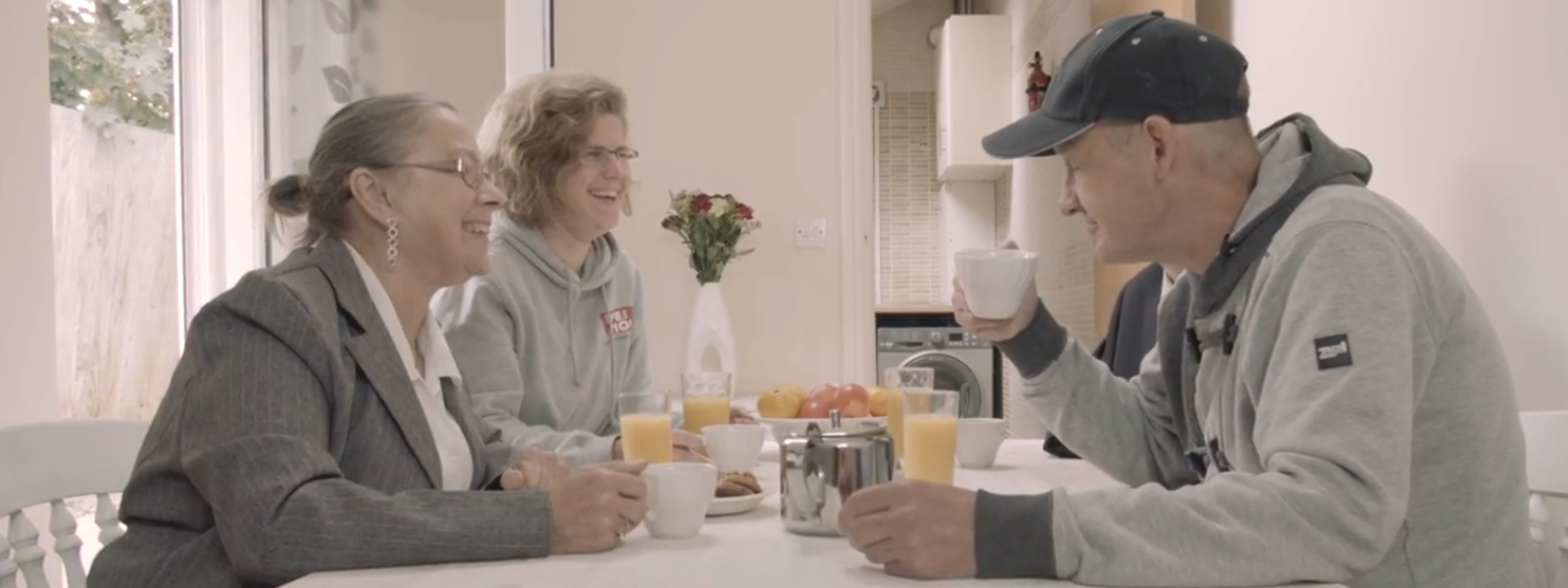 92%

Did not reoffend
93%

Maintained tenancy or moved on well.
88%

Improved social relationships
63%

Engaged with Faith
[Speaker Notes: 22/23]
New resources
New relationships
New identity
They didn’t just give me a ladder up, they helped me build my own staircase
I’m ready to move on. I’m anxious, but now I have the support of good people around me, I feel hopeful about my future for the first time ever
How can you be involved?
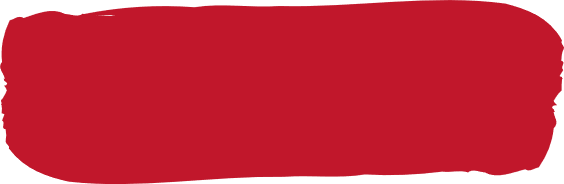 [Speaker Notes: So tonight we are goint to break into 2 groups now, 
If you are interested in investing I have some more information and will be available to answer your questions around this
If you are interested in volunteer as part of the st marks friendship and support group then cathy is available for you to chat with about what this will look like and the next steps.
If you are another church that is possibly interested in how you could get involved than speak with sarah and]
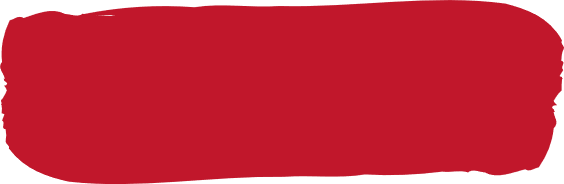 Any questions?
We would love to keep in touchScan the QR code to sign up to our newsletters via our website.This way you can keep up to date with all the latest news at Hope into Action UK
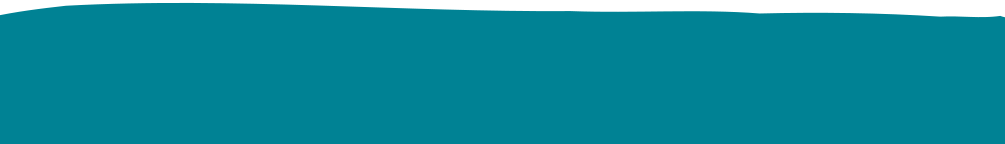 Hope into Action, 26 North Street, Peterborough PE1 2RA
E: info@hopeintoaction.org.uk   T: 00 44 (0)1733 558301   W: hopeintoaction.org.uk